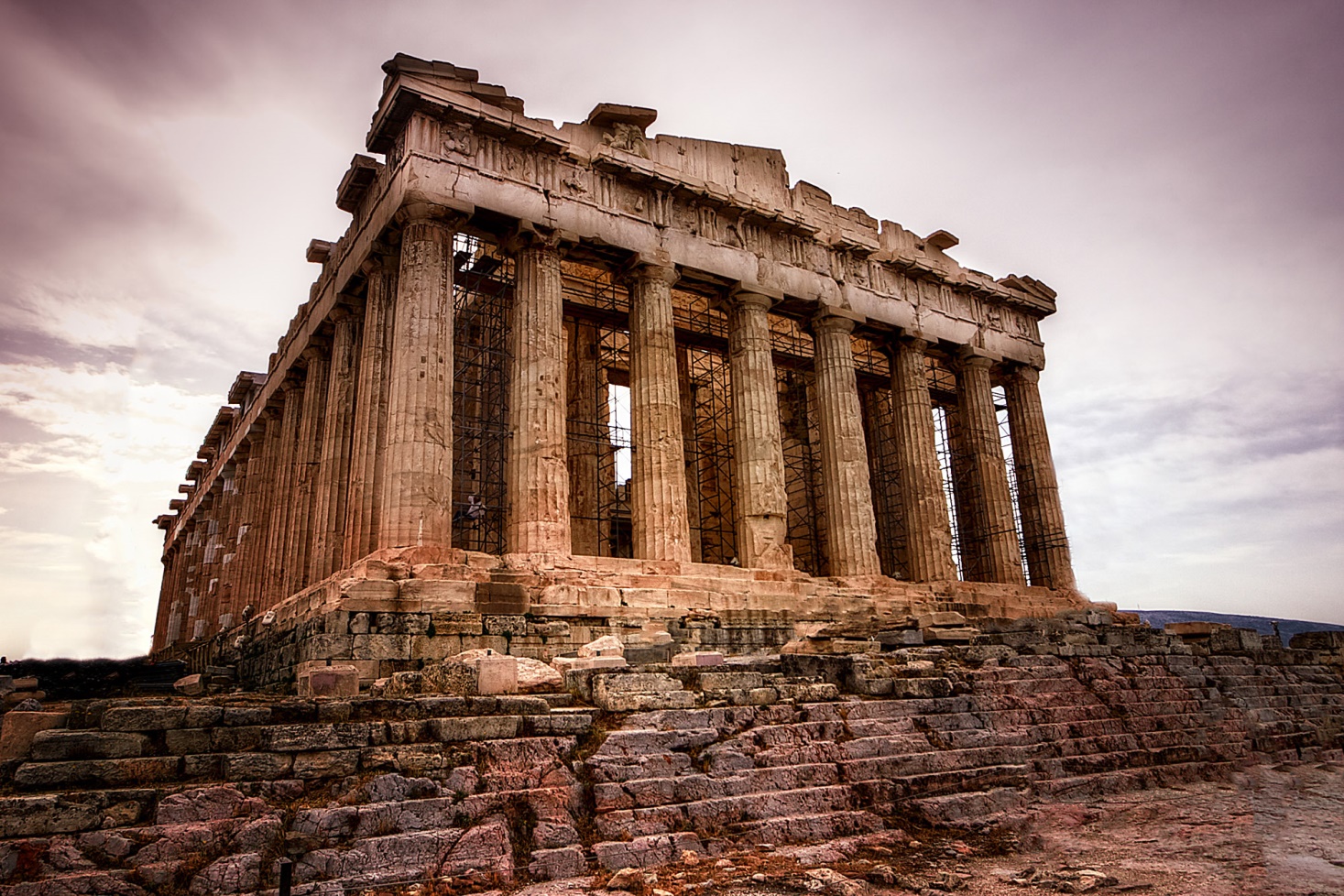 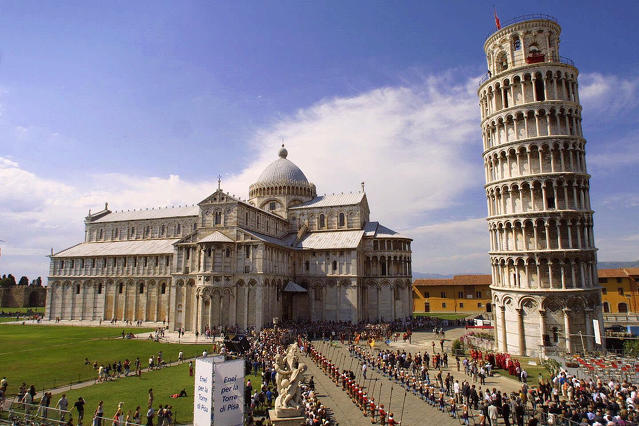 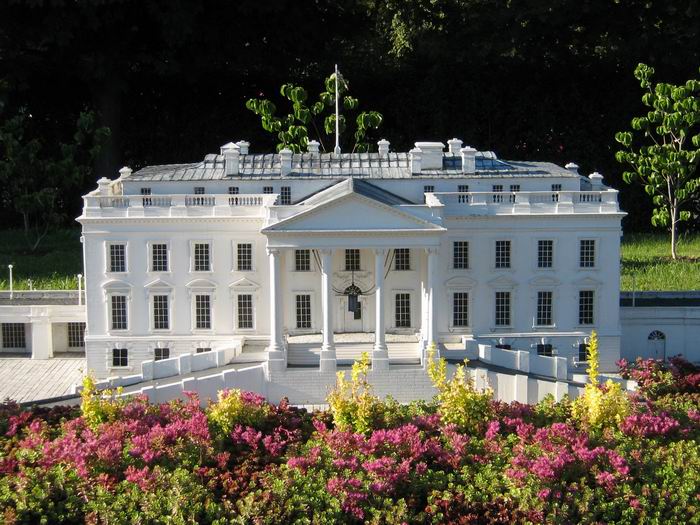 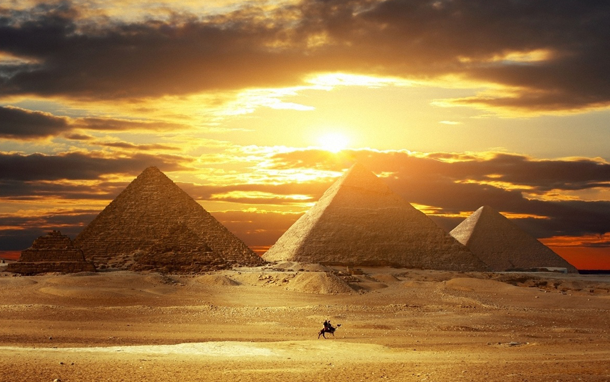 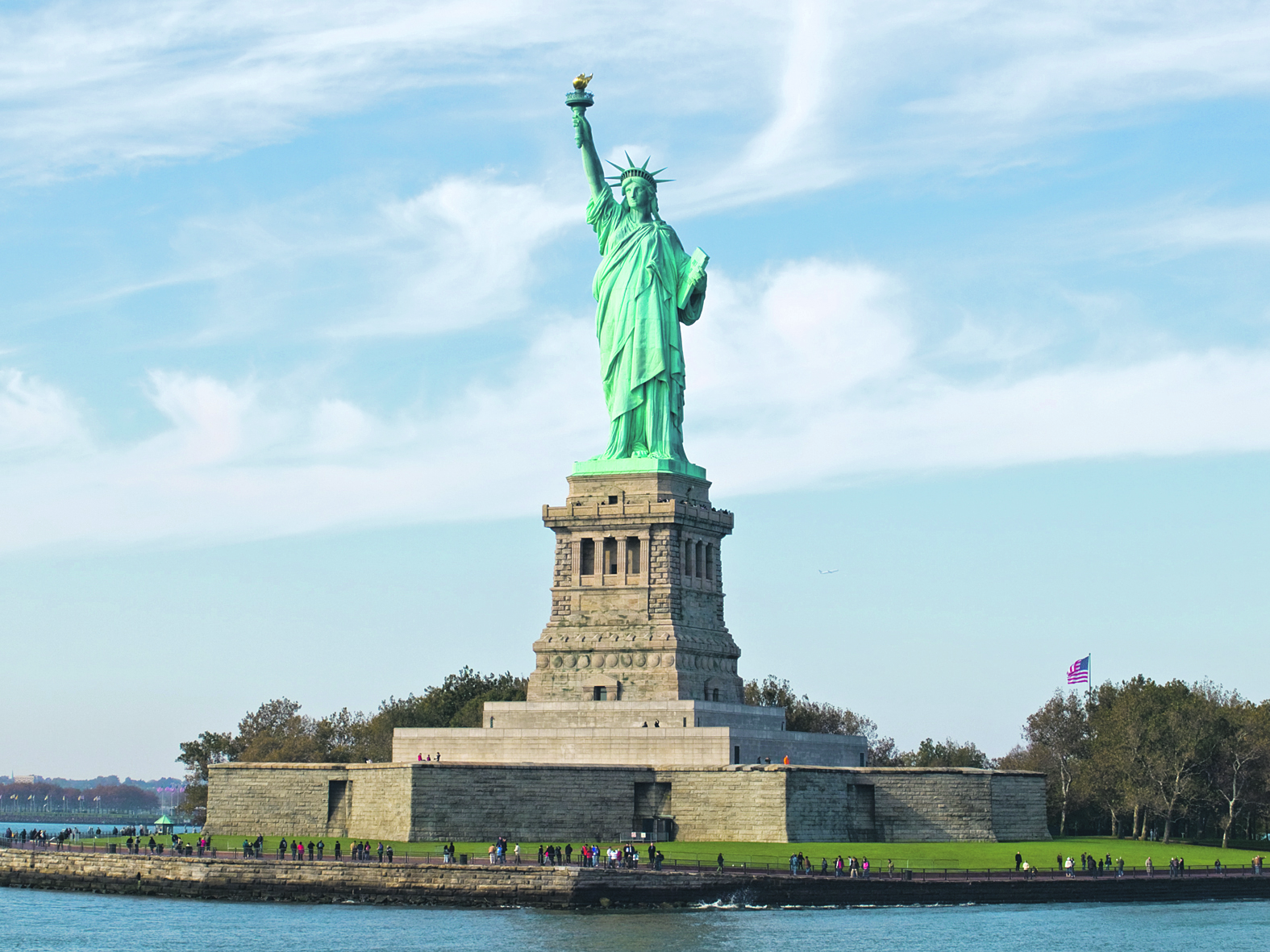 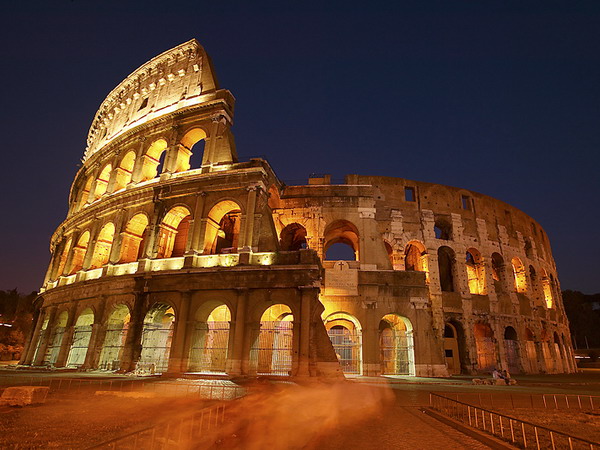 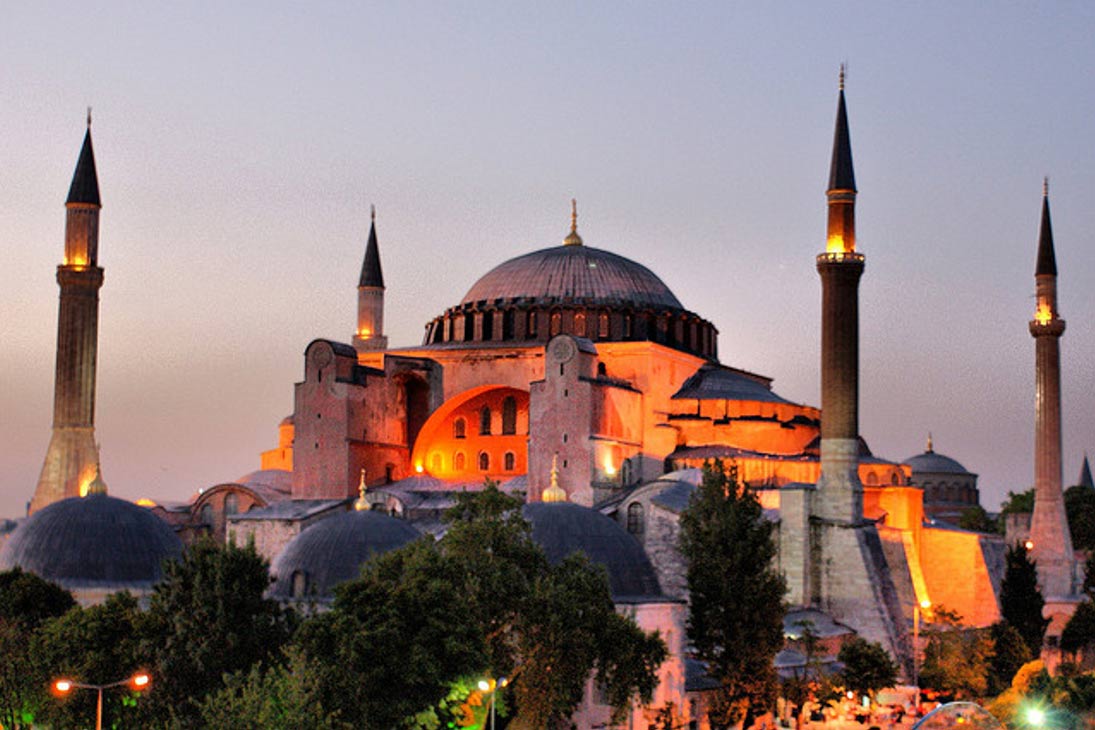 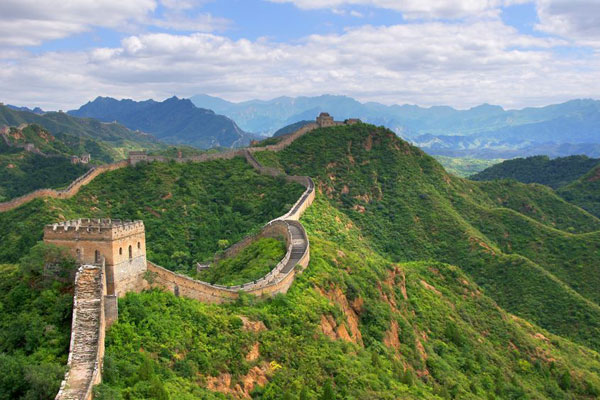 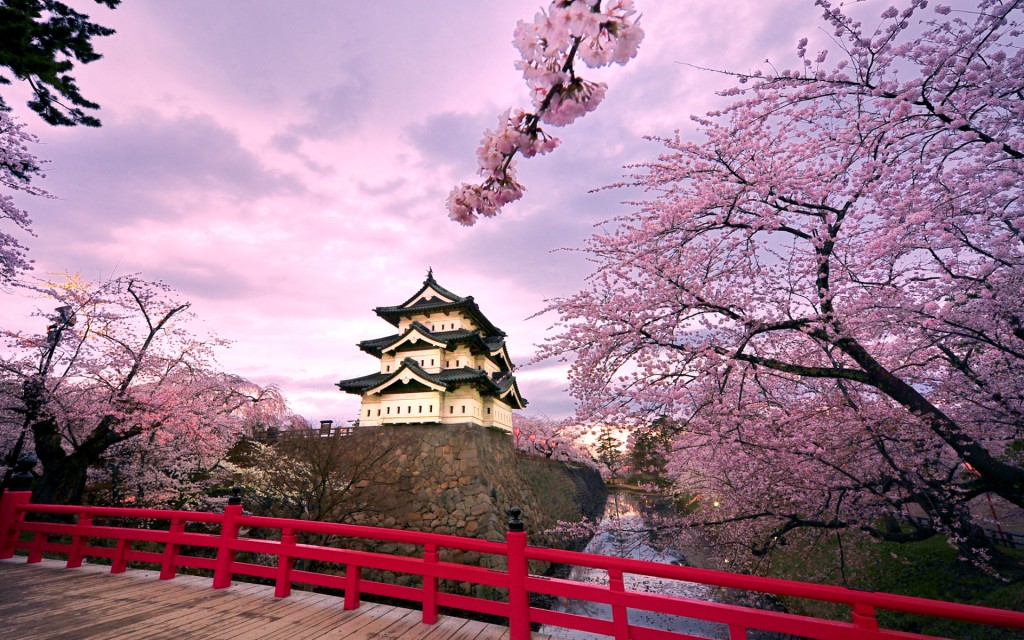 Are you bored on geography lessons?This is how our dream lesson looks like:
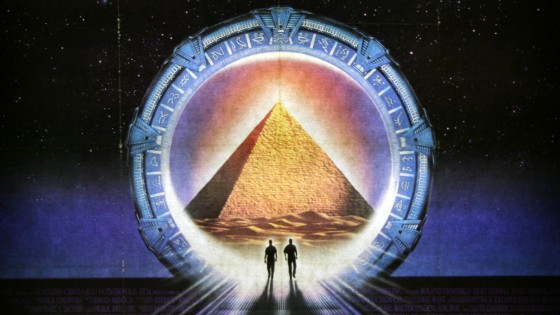 Choose destination
Activate the machine
Step a few
Space laser
Enjoy the new generation of teaching
To the Moon and back
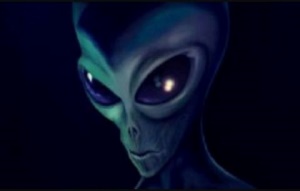 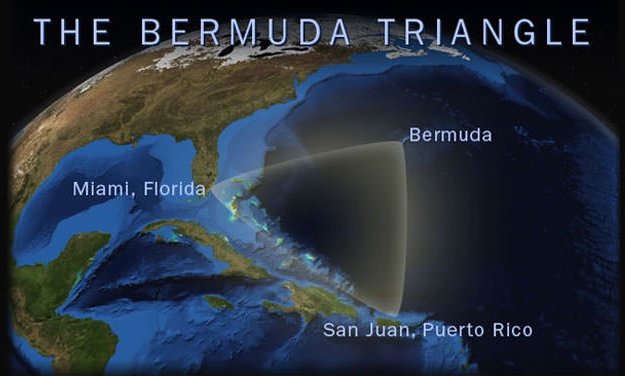 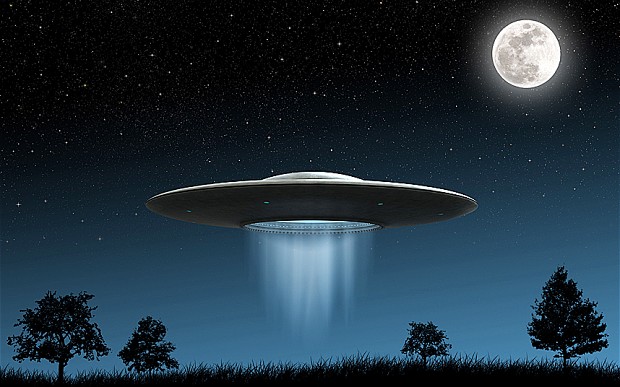 BERMUDA TRIANGLE
aliens?
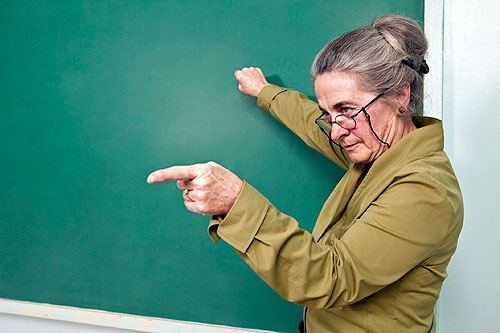 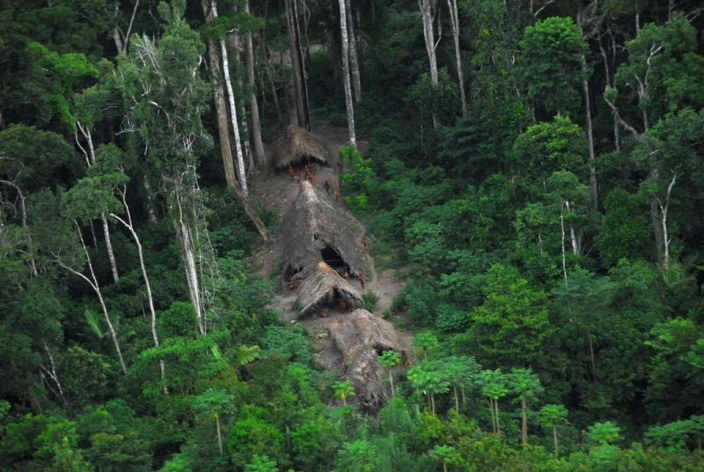 Amazonas Basin
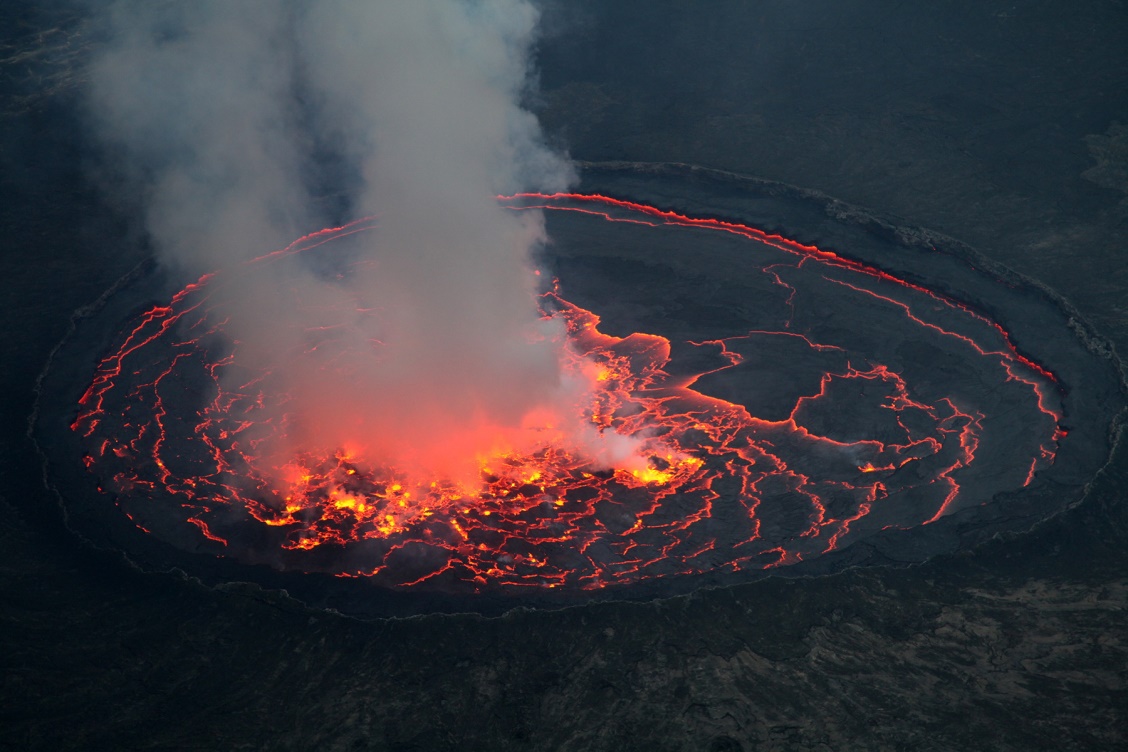 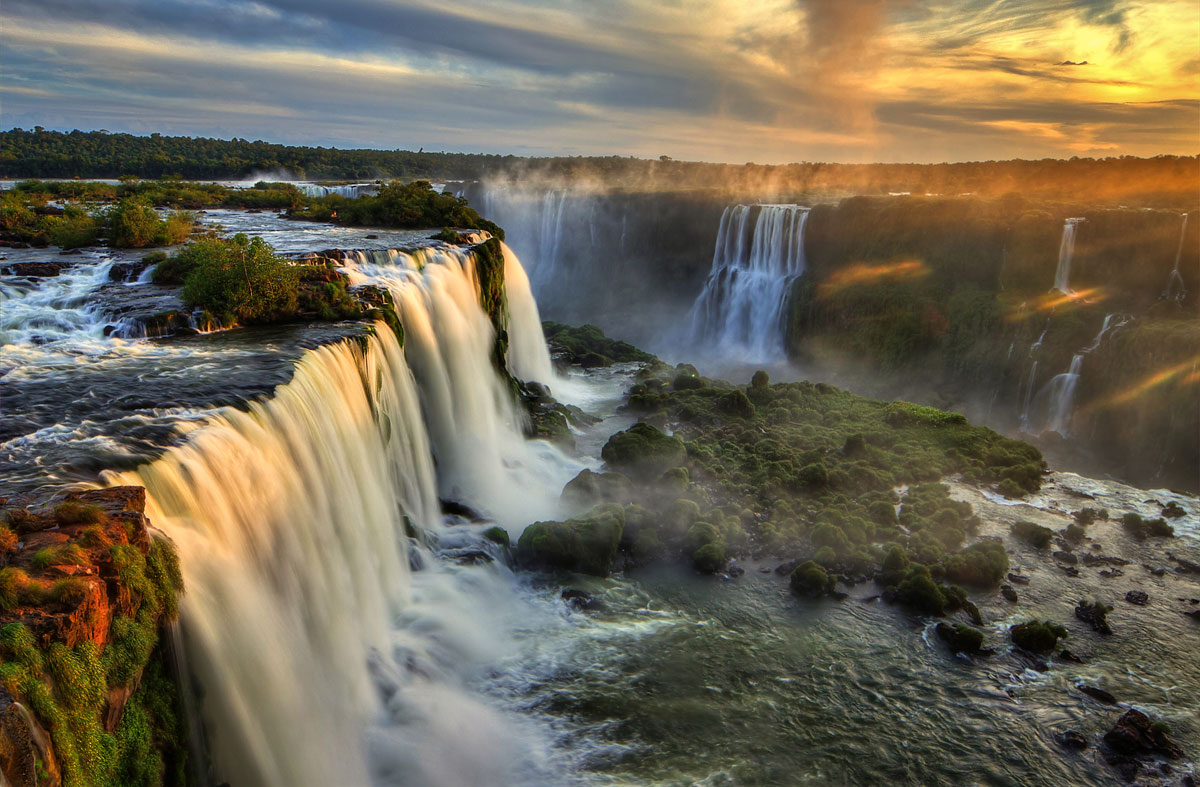 Volcanoes
Iguaçu Falls